Doing NAPLAN online tests….
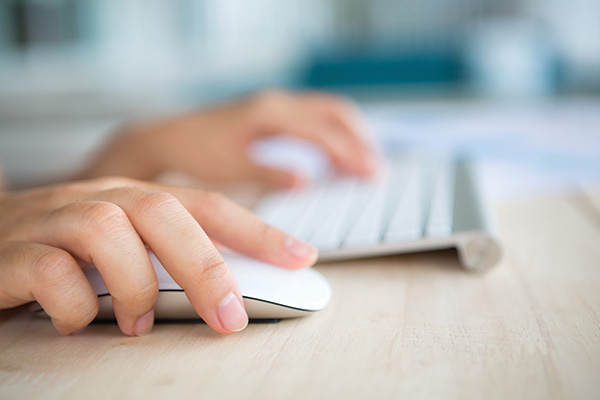 There are four tests: 
writing test (42 minutes);
reading test (65 minutes);
language test (45 minutes); and
numeracy test (65 minutes).
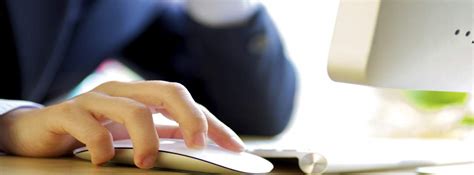 There are four tests: 
writing test (42 minutes);
reading test (65 minutes);
language test (45 minutes); and
numeracy test (65 minutes).
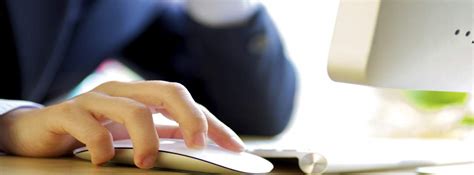 …and tests will be different to each other.
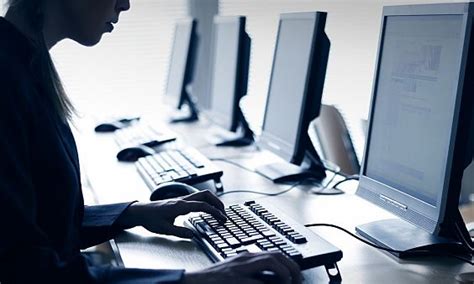 You will take the tests in Weeks 8, 9 and 10 of Term 1, in computer rooms.
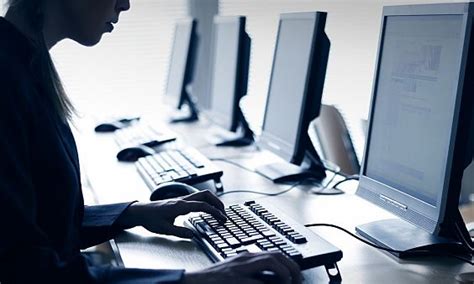 You will take the tests in Weeks 8, 9 and 10 of Term 1, in computer rooms.
You can take in a sheet of blank paper and a pen.  And you will need a set of headphones.
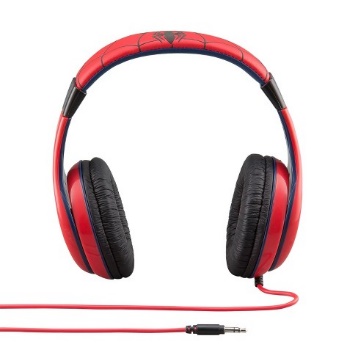 Log-in goes like this….
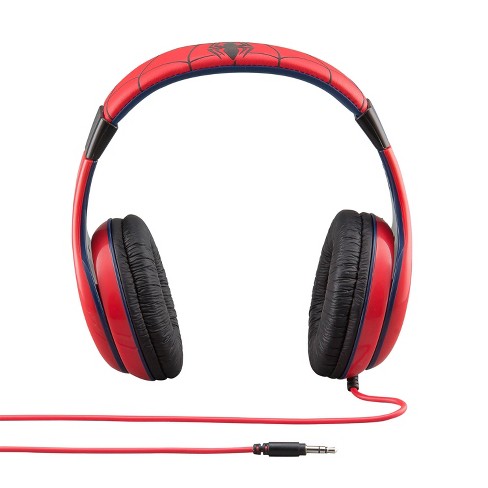 First, plug in your earplugs or headphones, and enter your user name & password.
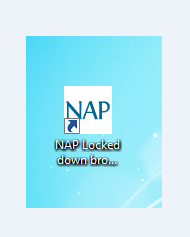 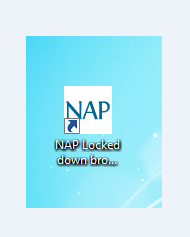 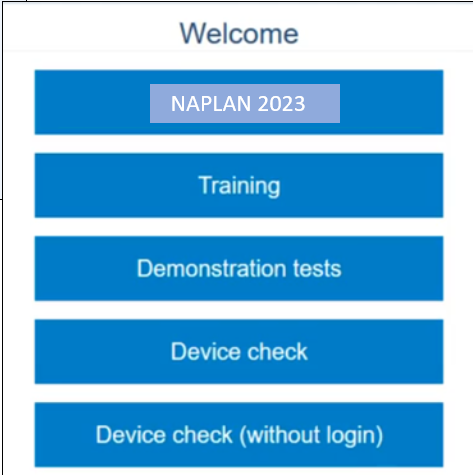 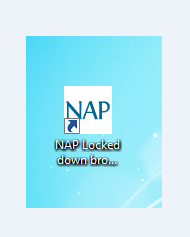 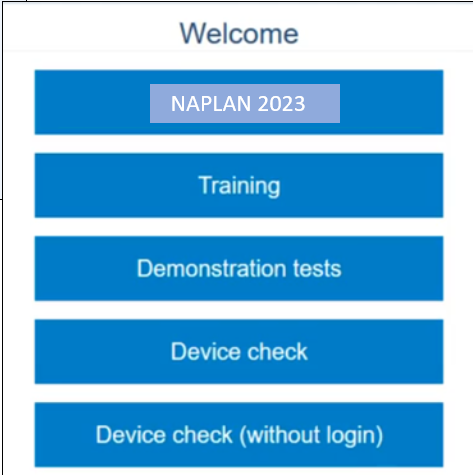 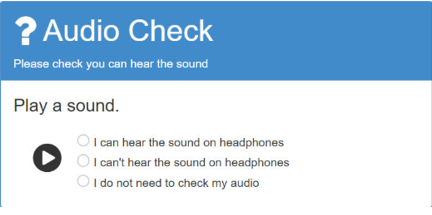 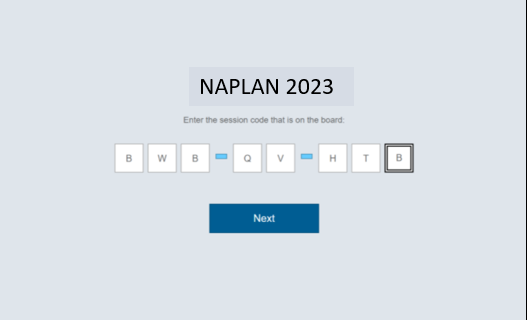 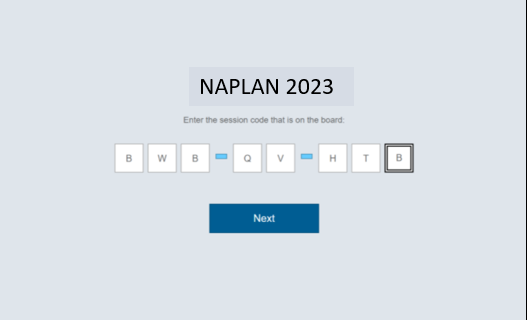 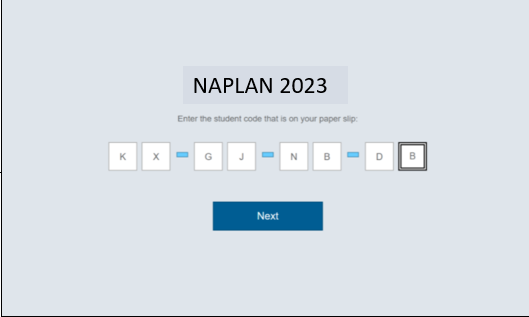 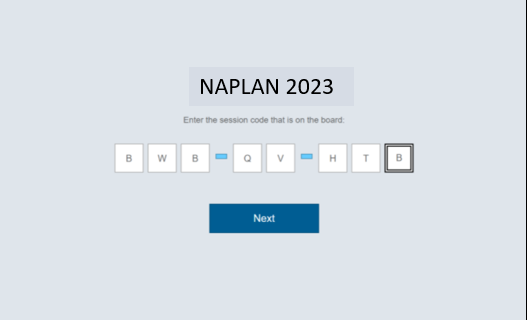 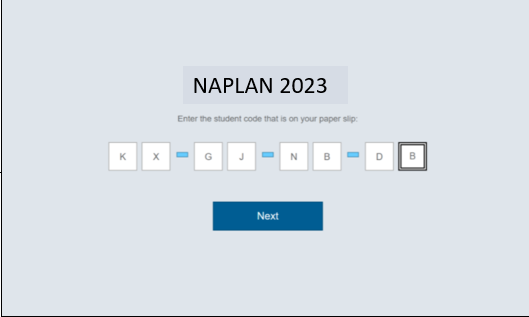 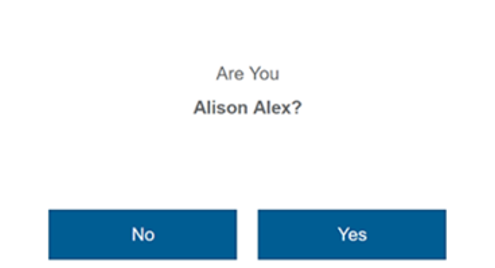 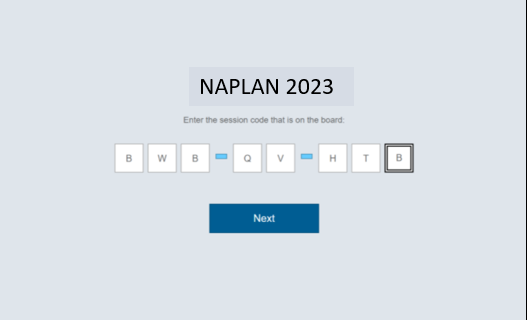 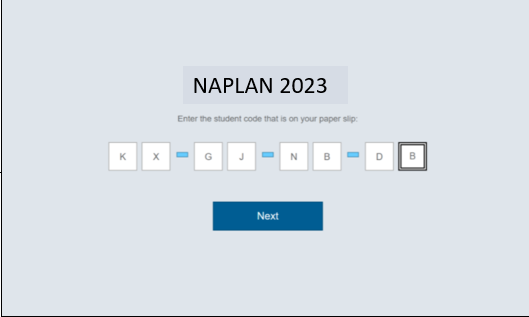 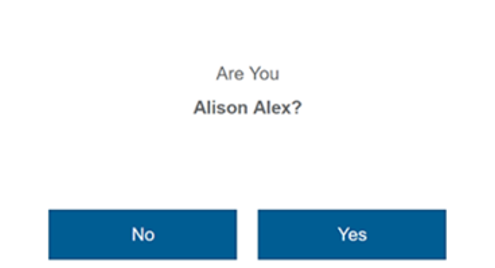 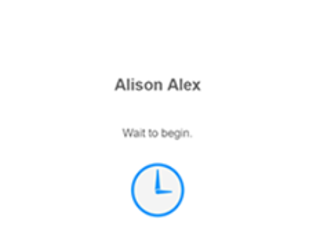 Types of questions you may get….
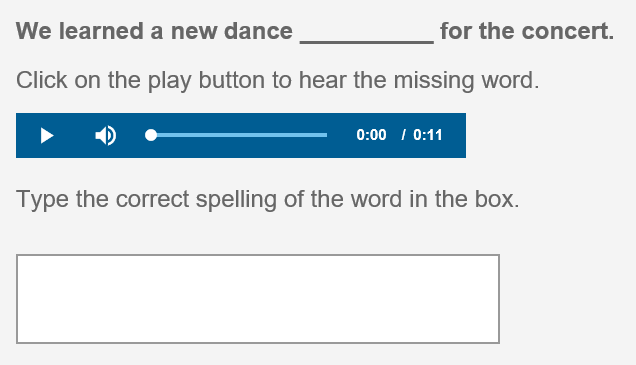 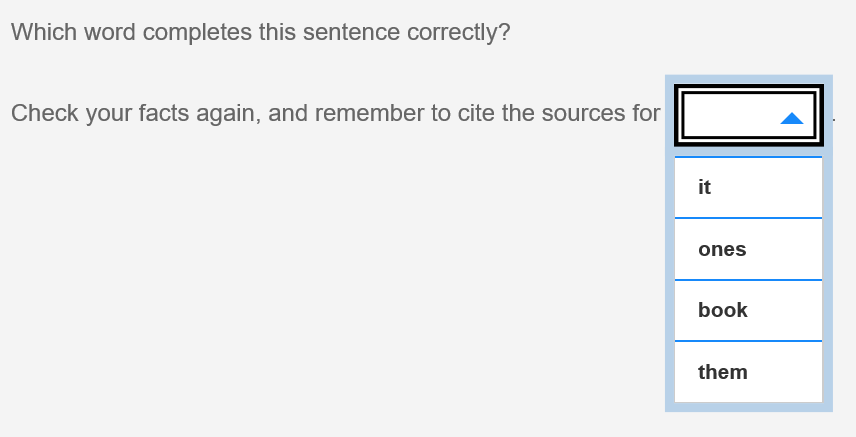 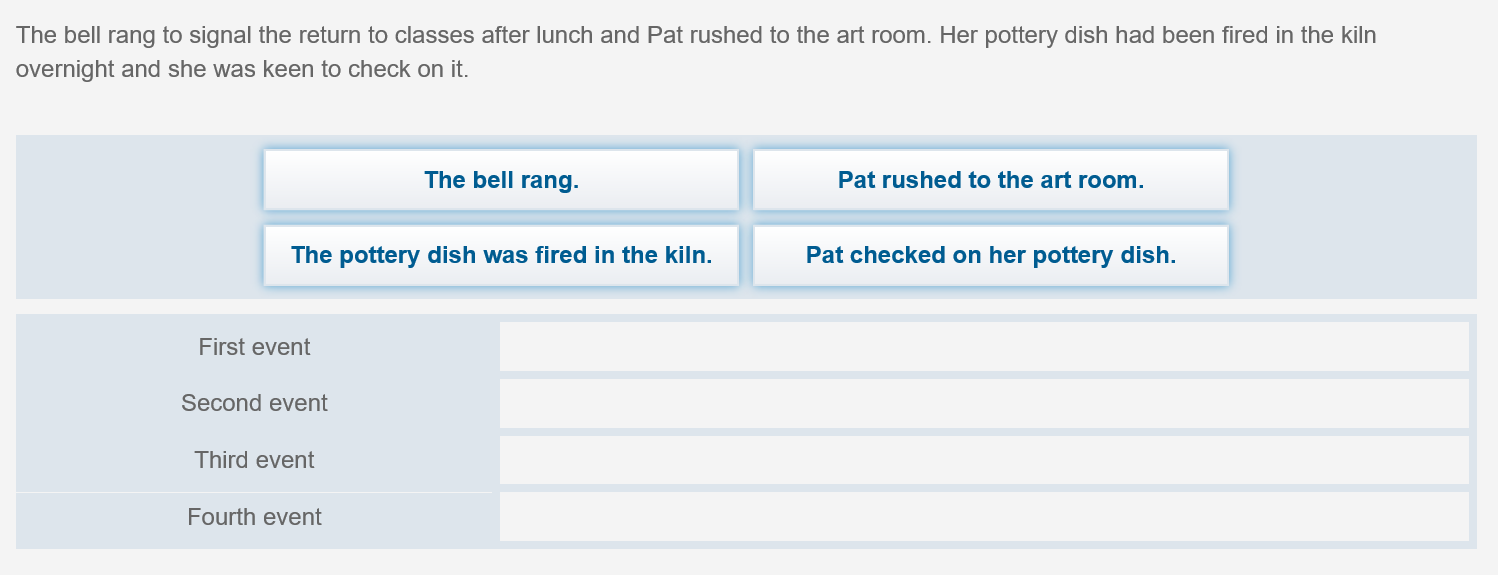 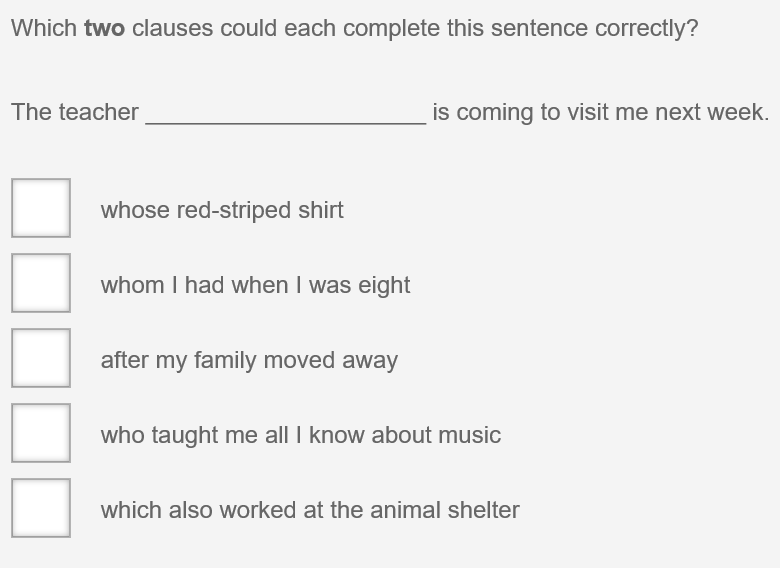 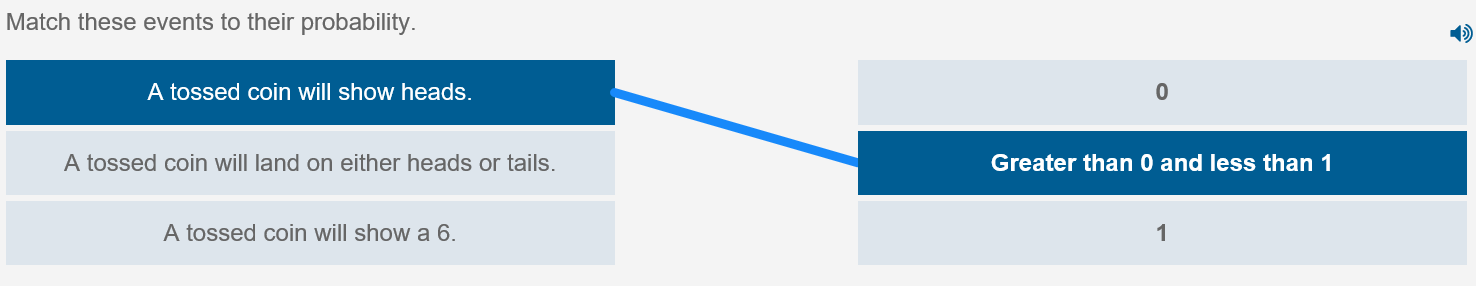 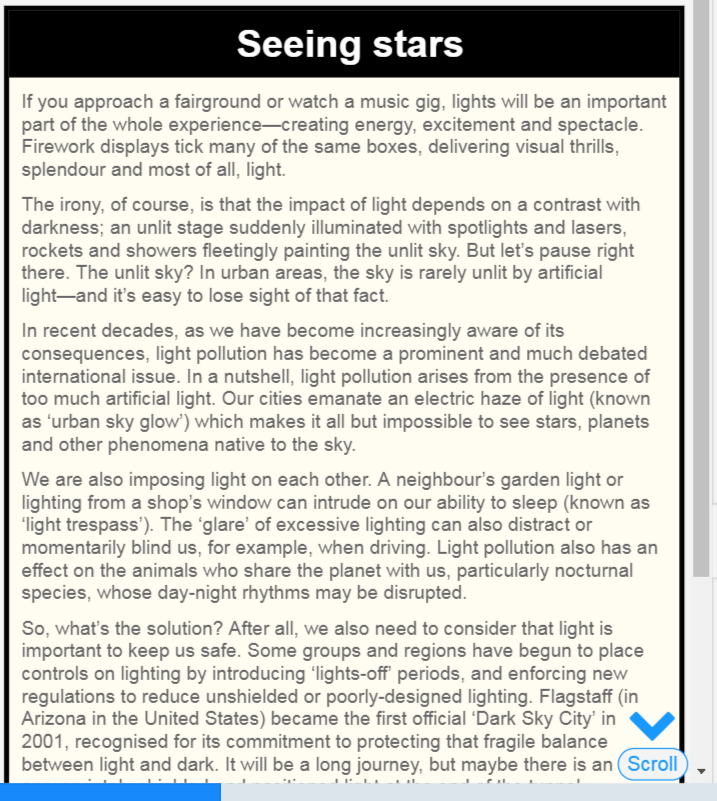 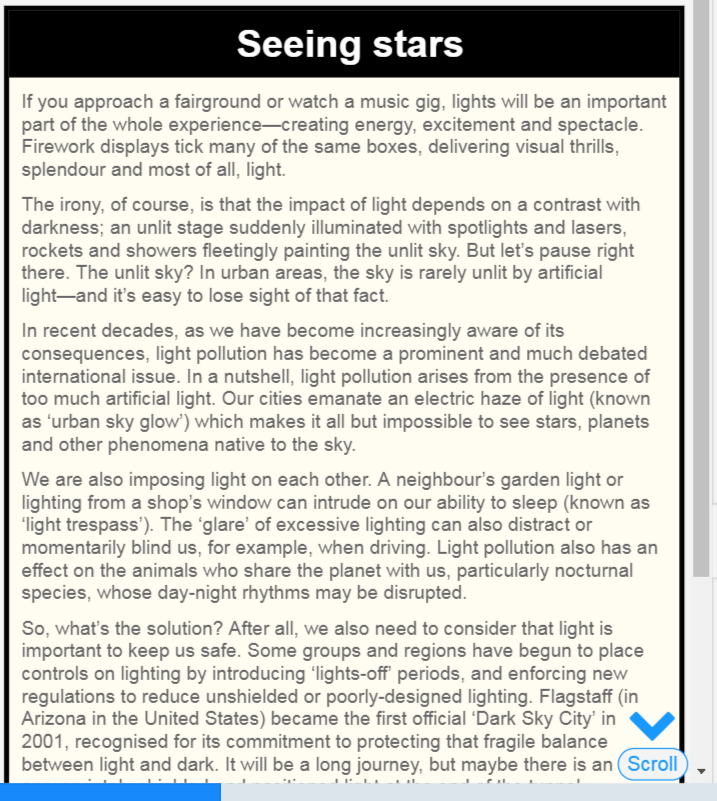 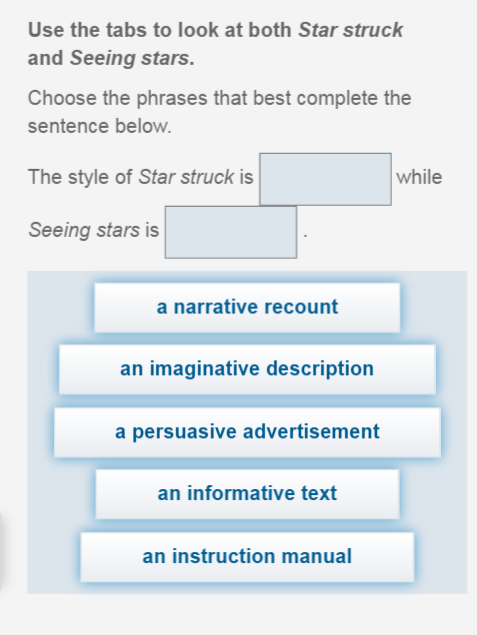 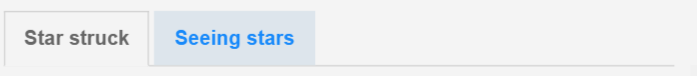 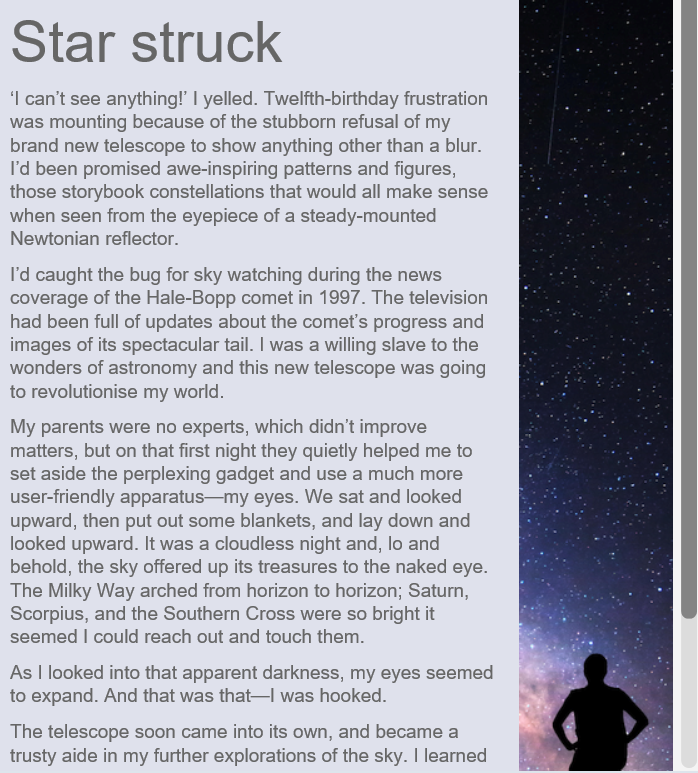 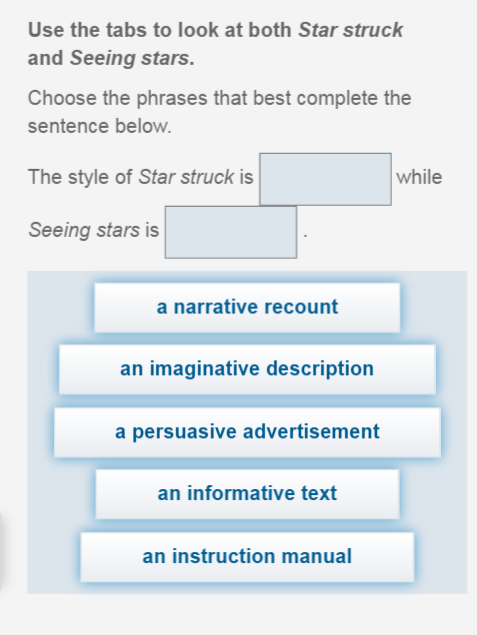 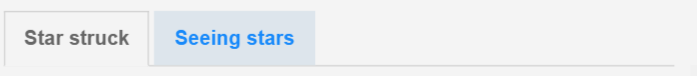 The writing question will be a narrative or a persuasion….
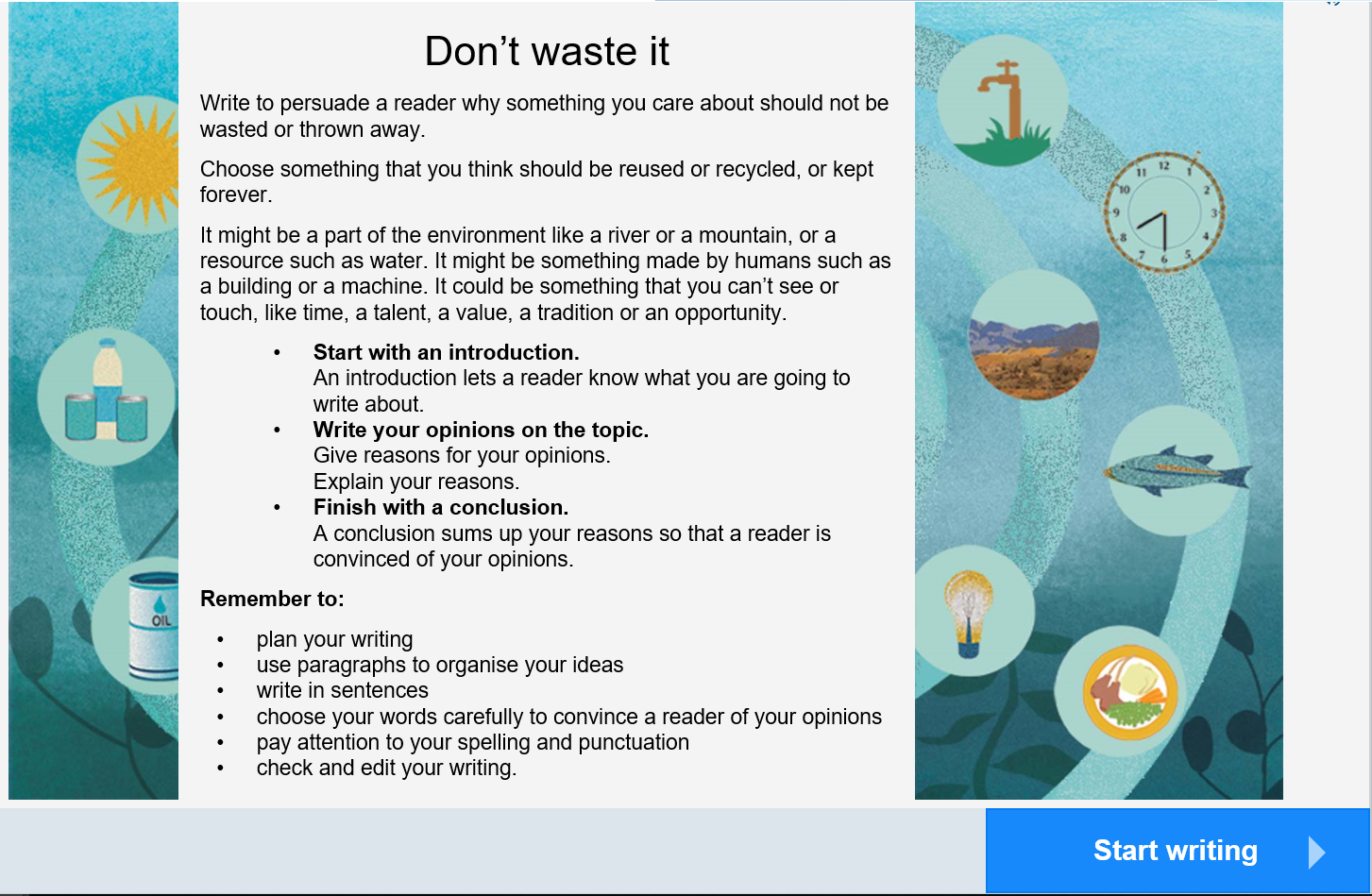 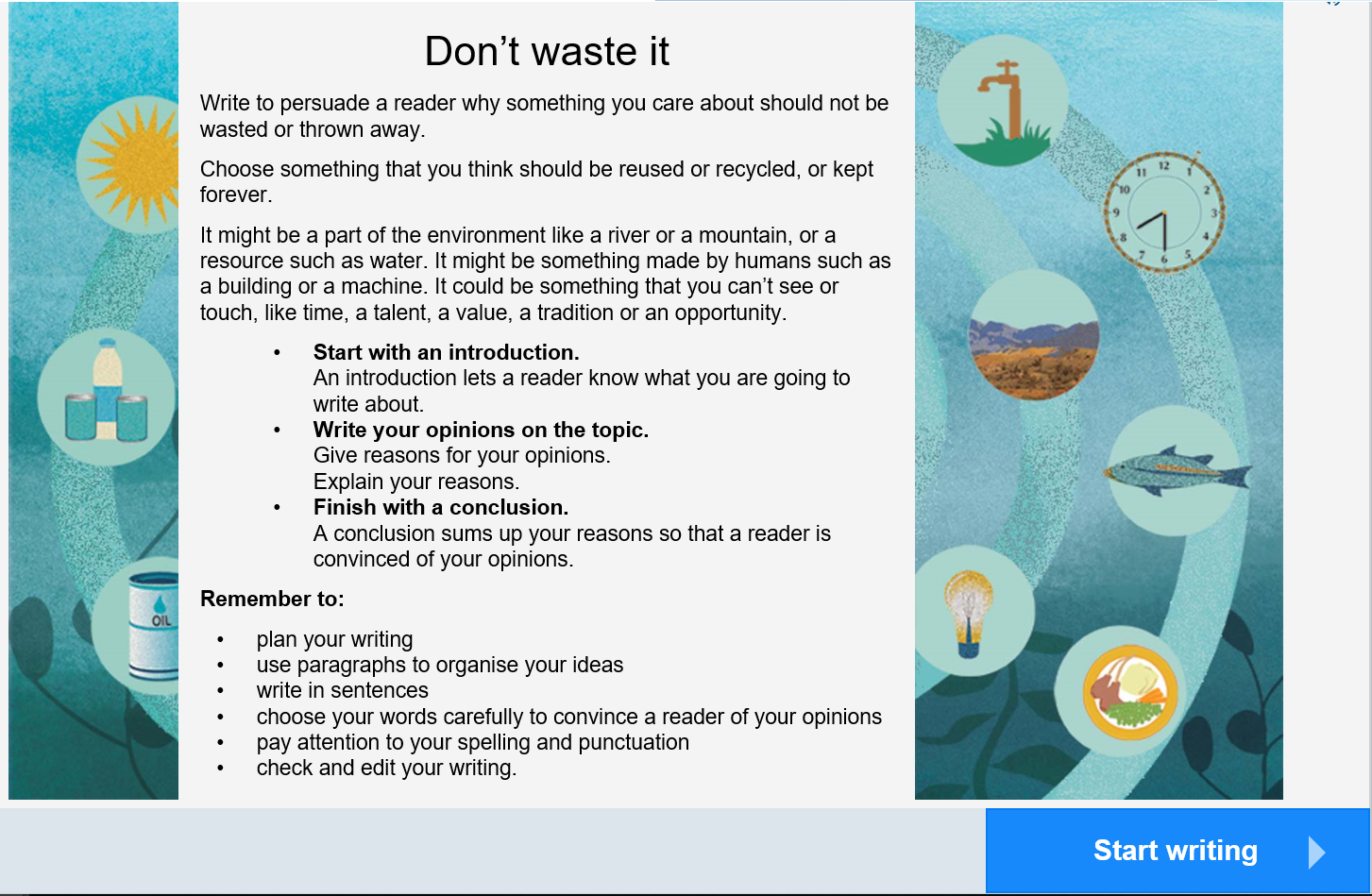 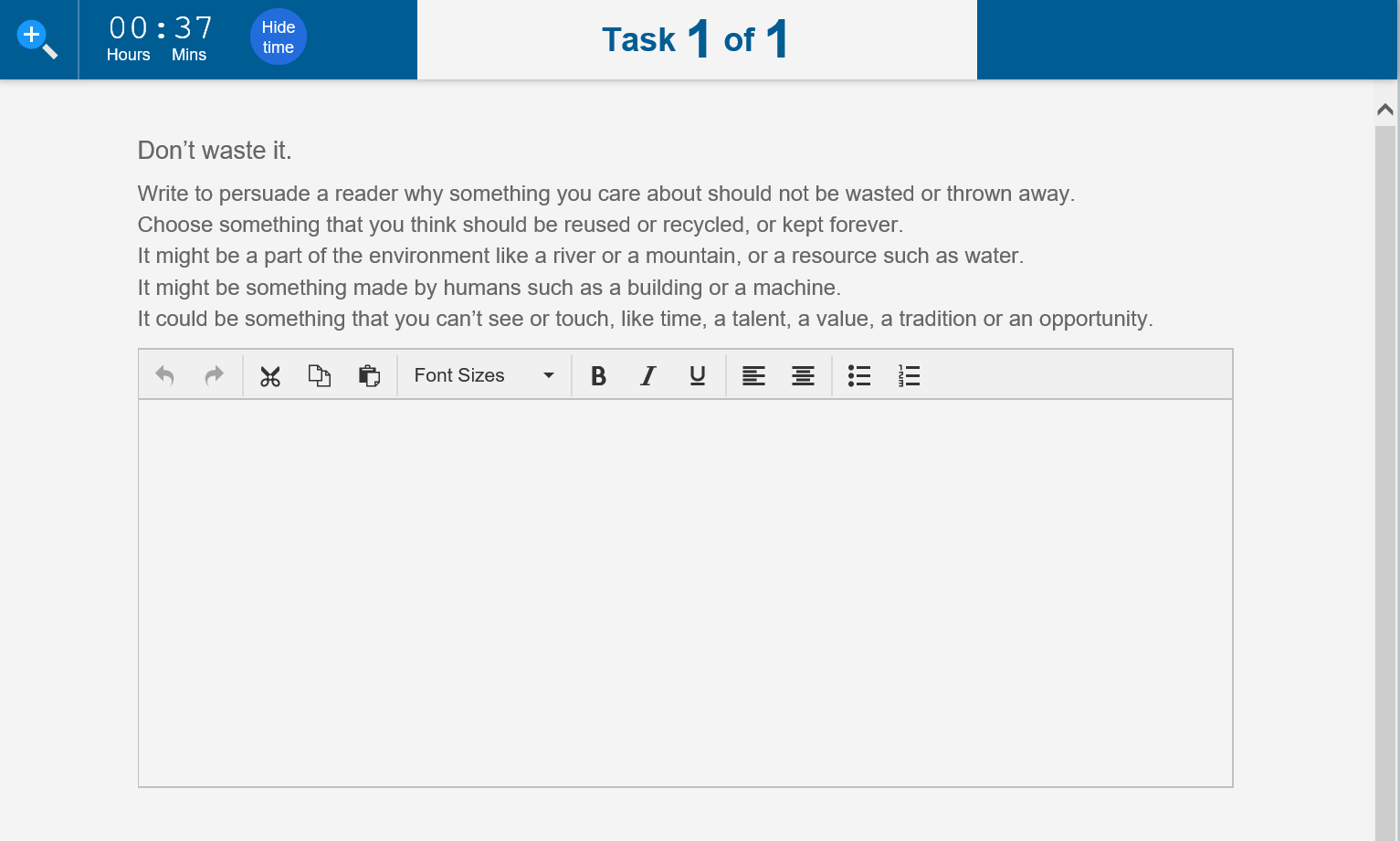 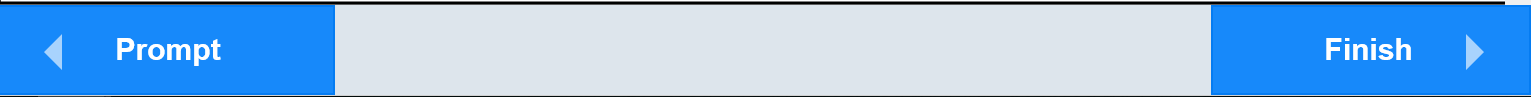 For the writing, there’s no real rule about how much you write…..
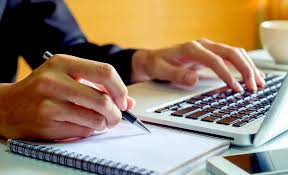 For the writing, there’s no real rule about how much you write…..
But remember to:

plan before you start
use paragraphs
write in sentences
watch spelling and punctuation
check your writing at the end
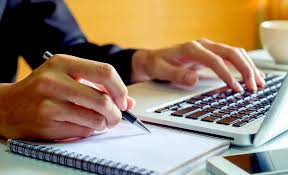 Navigating questions….
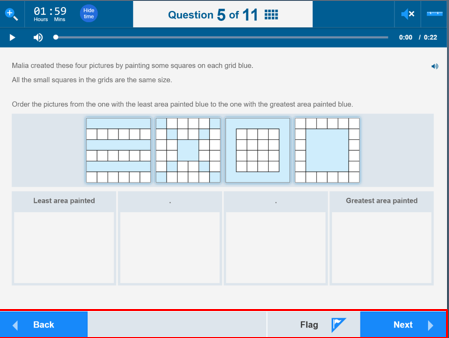 You can go forwards, backwards, or flag a question to come back to later.
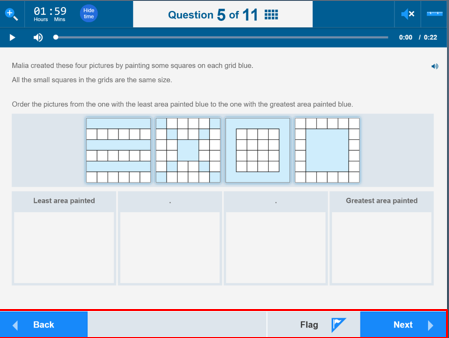 You can also zoom in or out, check the time remaining, or listen to the audio.
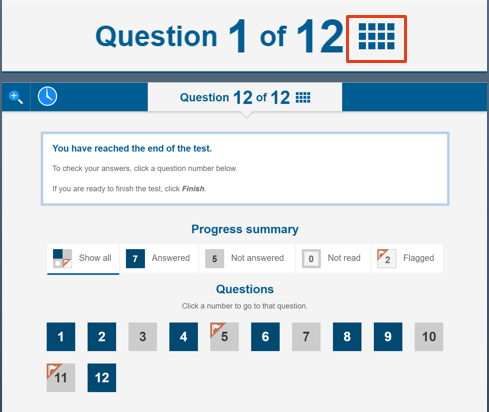 Clicking on the grid at the top will let you look at all the questions you have already done, and go back to any you want to.
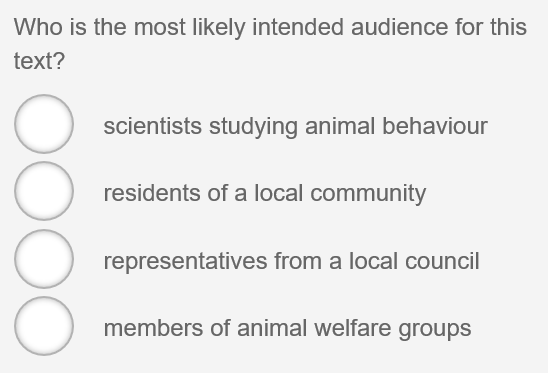 If you change an answer, you must de-select the old answer first.
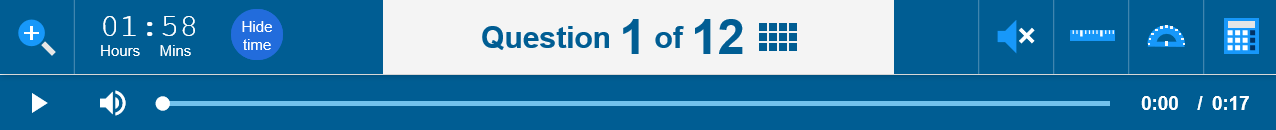 And in the numeracy test, a ruler, protractor and calculator can be used for some questions.
At the end of the test, or at different stages, you may see these boxes….
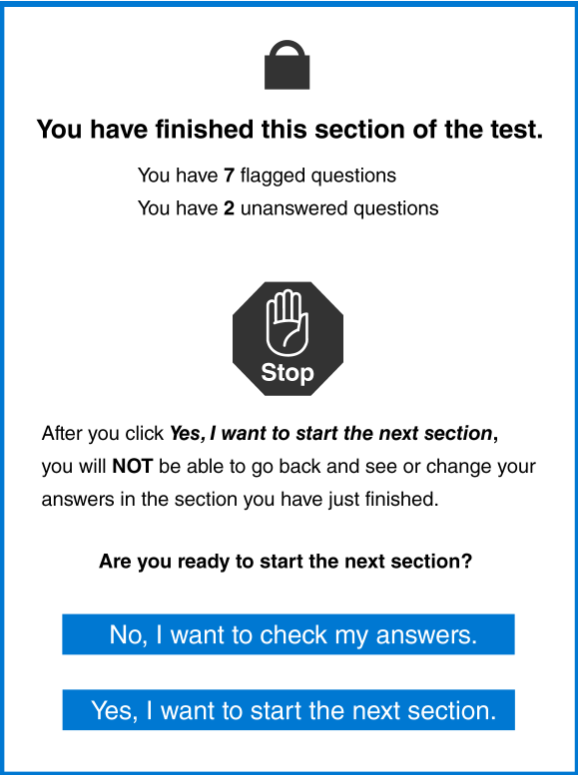 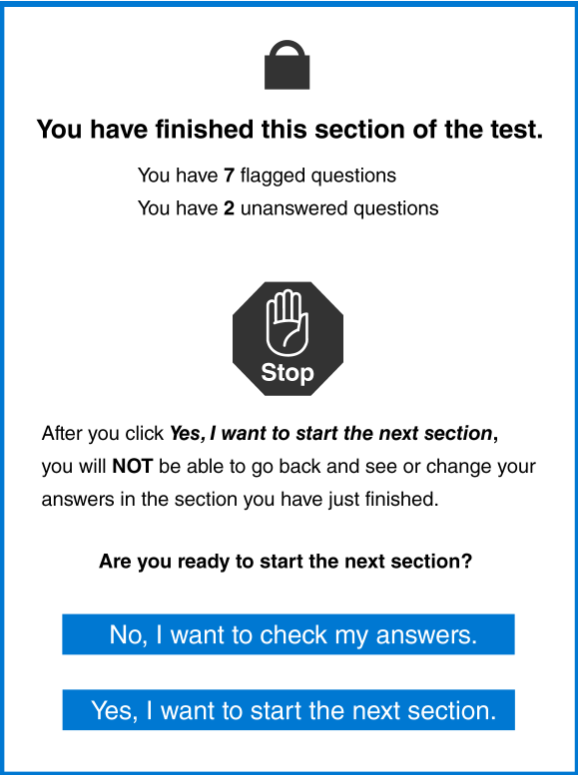 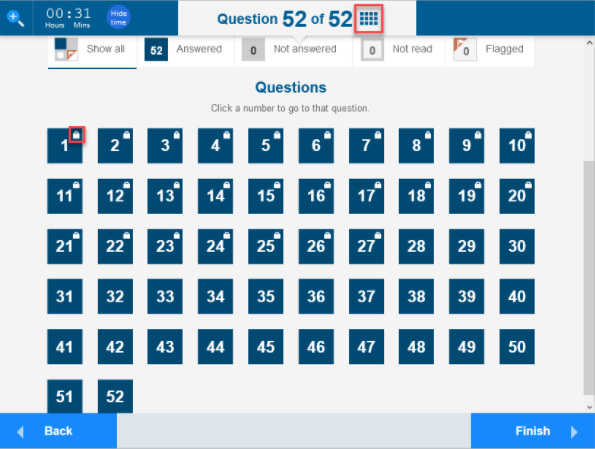 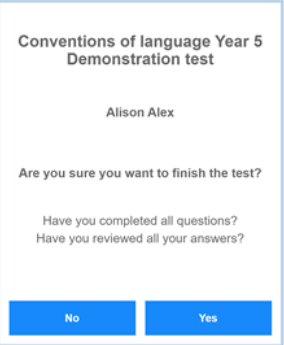 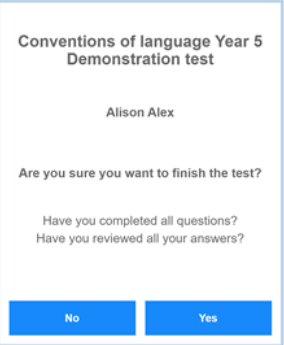 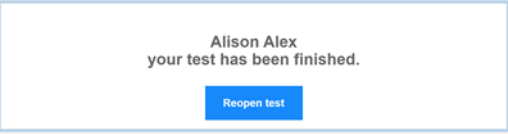 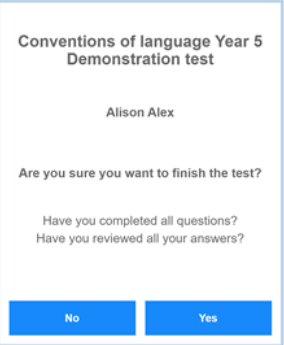 Don’t click on Finish while you still have time left!
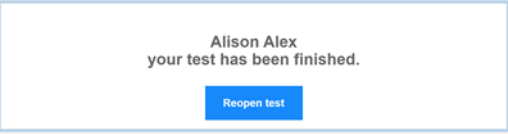 Test rules….
Test rules are simple….
no notes taken in;
no mobile phones, calculators, or smartwatches; and
no communicating with other students.
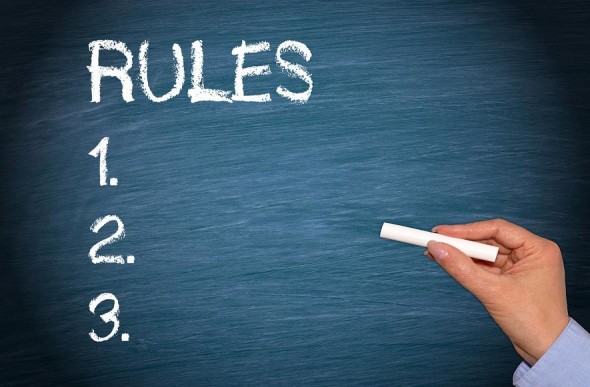 You can’t access any other websites.
You can do working-out, or write notes, on a blank piece of paper.
If you break the test rules, or make a non-serious attempt….
You risk….

being reported to NESA, the test organisers; and
having your test stopped, and being moved to a different location.
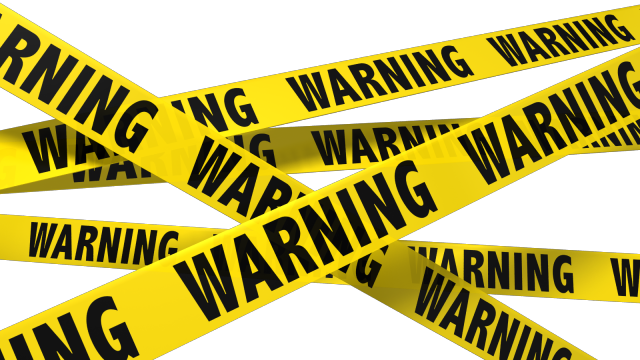 Special circumstances….
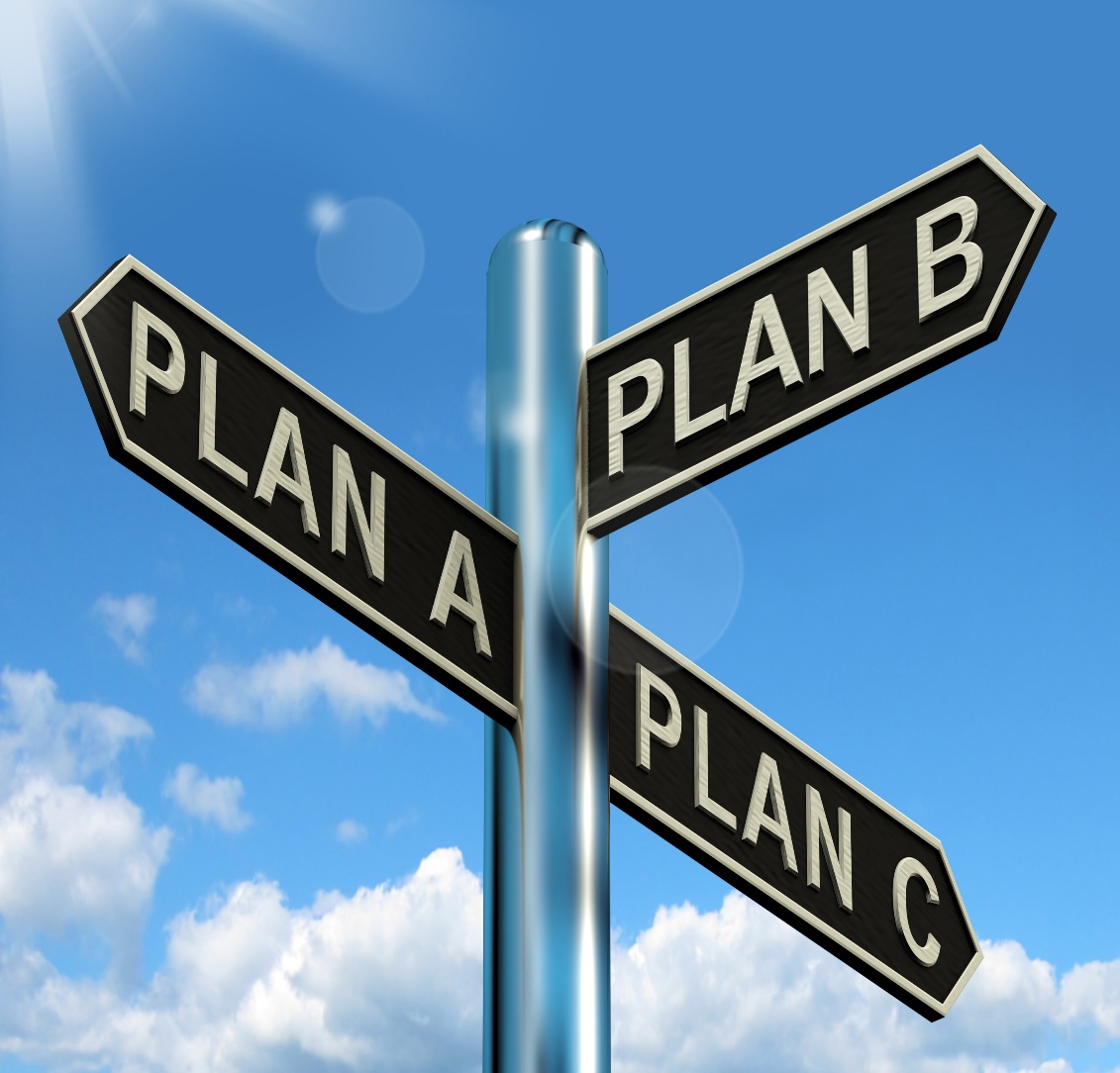 Some students may be entitled to special test conditions (such as extra time, or having rest breaks). We will know about these, beforehand.
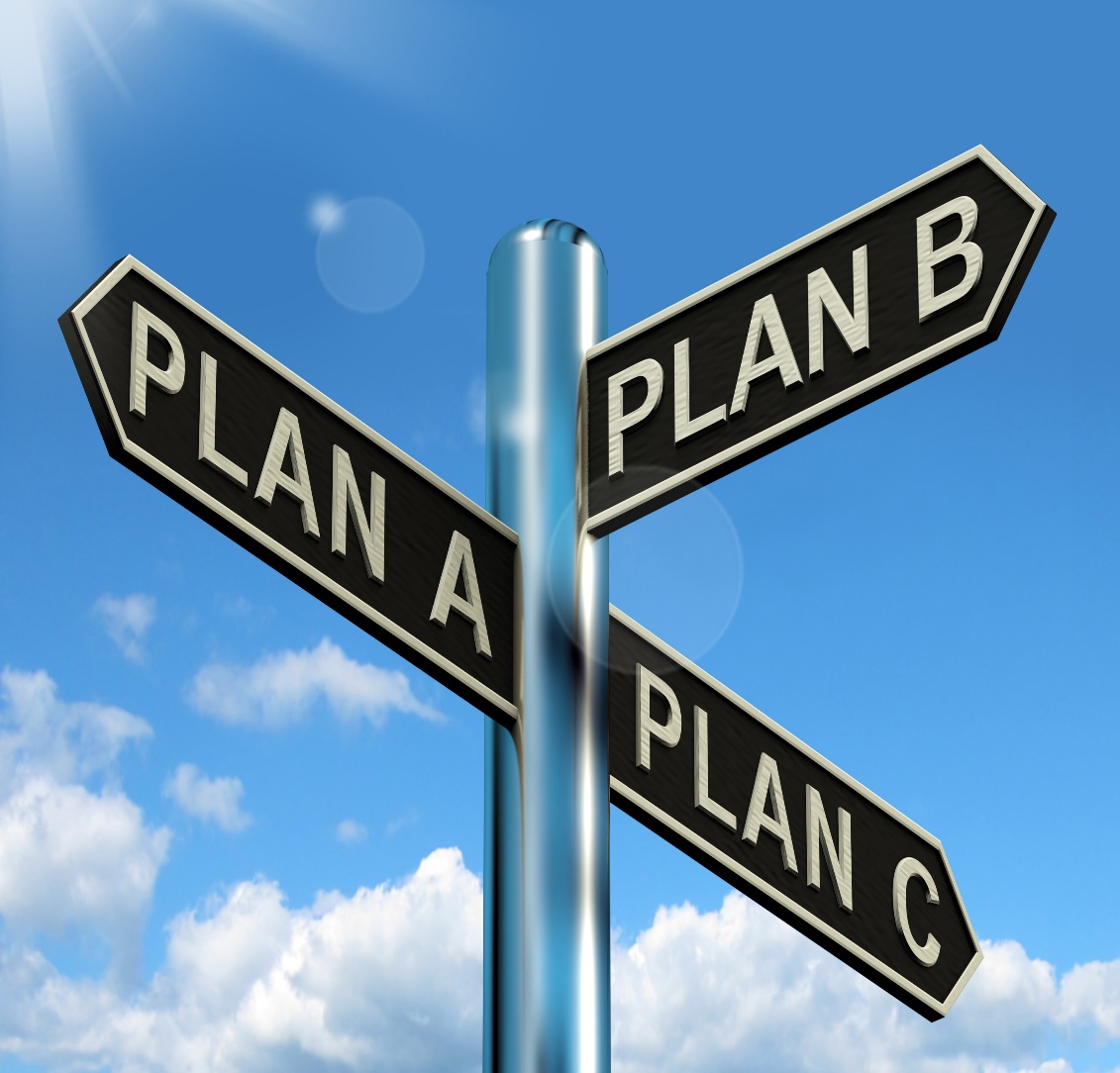 Some students may be entitled to special test conditions (such as extra time, or having rest breaks). We will know about these, beforehand.
If the test is interrupted (eg, from a power failure), you will not be disadvantaged.
For more practice, you can do the demonstration test, to see all the different kinds of questions……
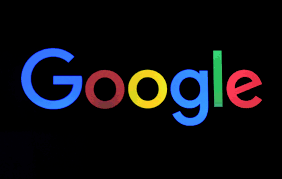 Just
NAPLAN online   demonstration site.
The NAPLAN tests give a very good idea about skills you will need for life and further study, and provide a detailed report to parents.
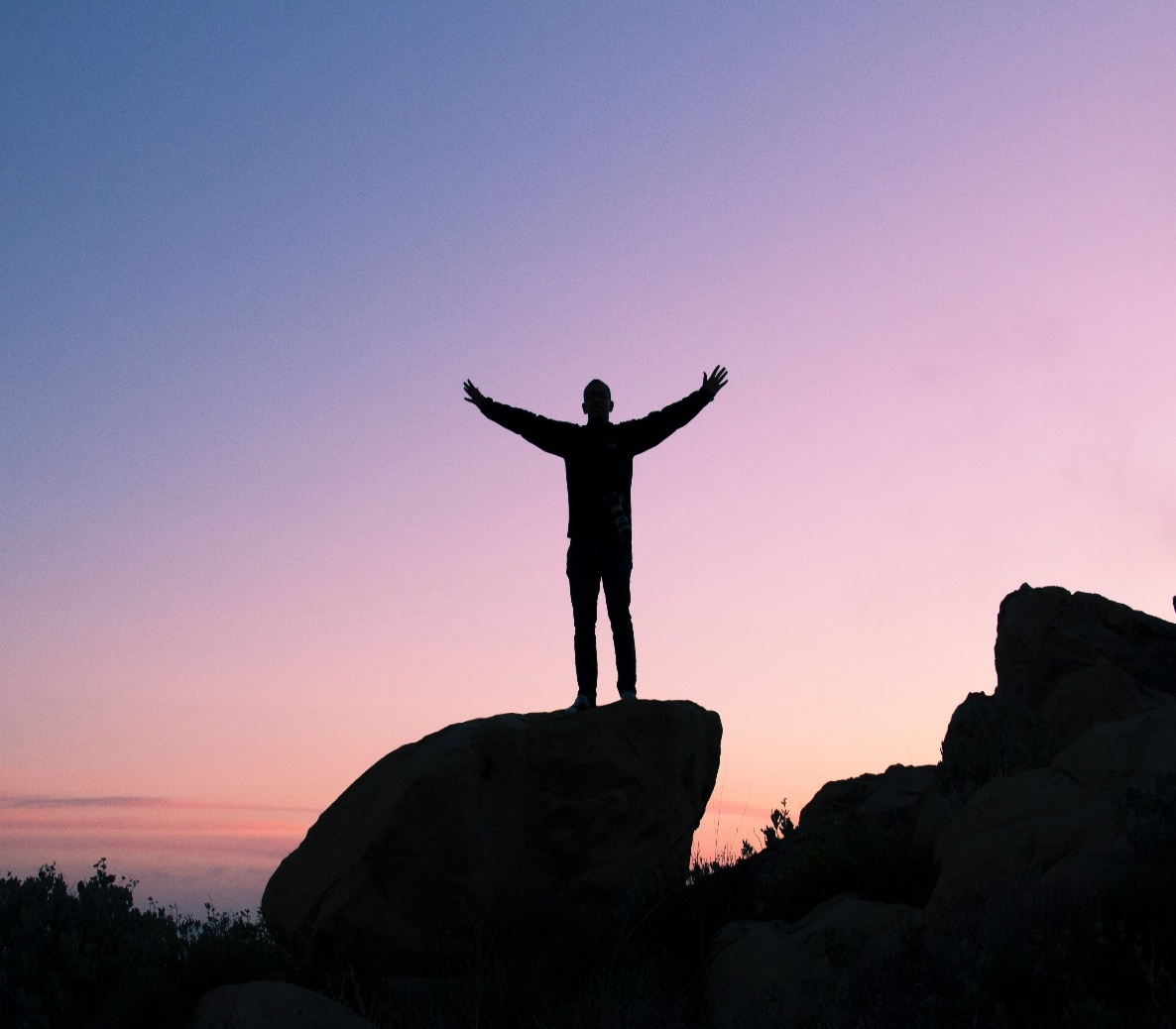 The NAPLAN tests give a very good idea about skills you will need for life and further study, and provide a detailed report to parents.
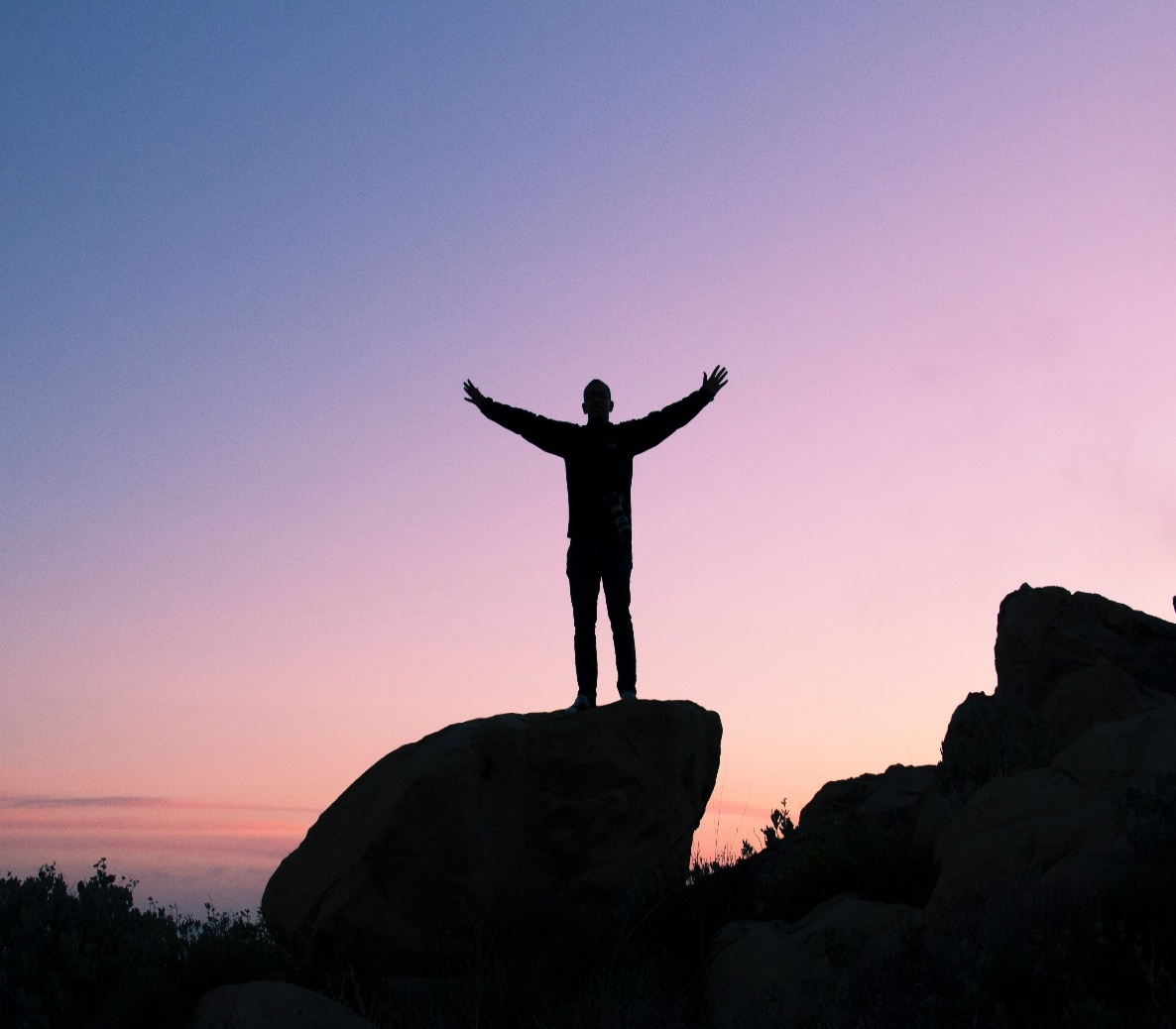 Bring your best effort, and you’ll be fine!